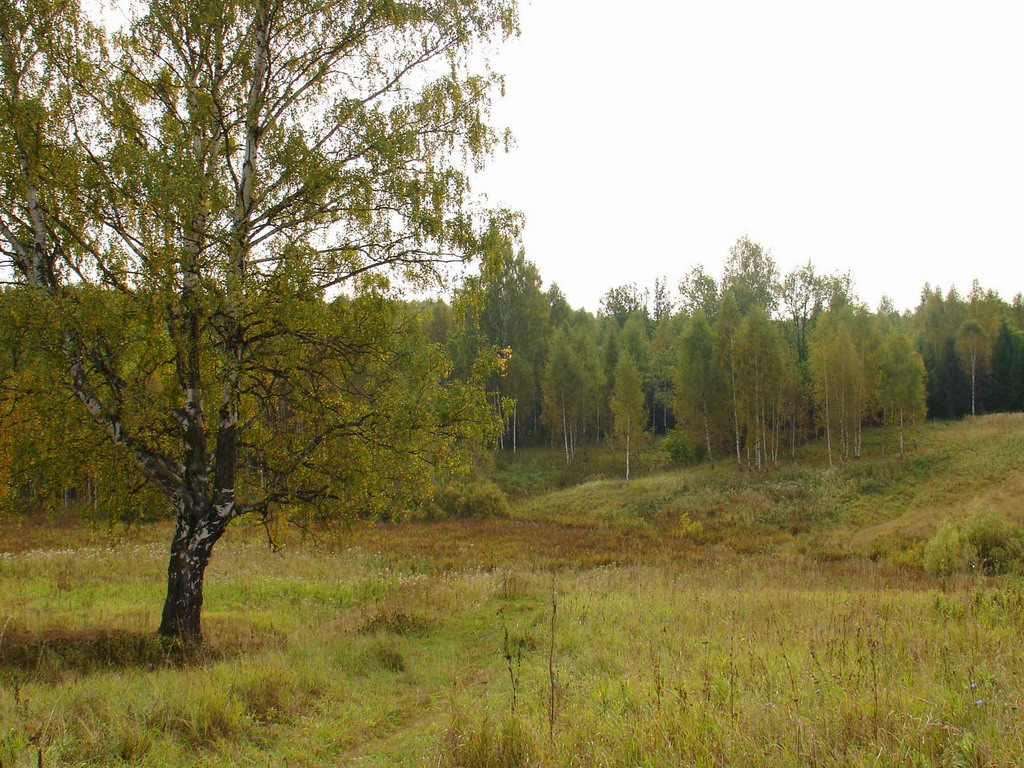 интерактивное пособие по развитию речи для старших дошкольников«Милости просим»
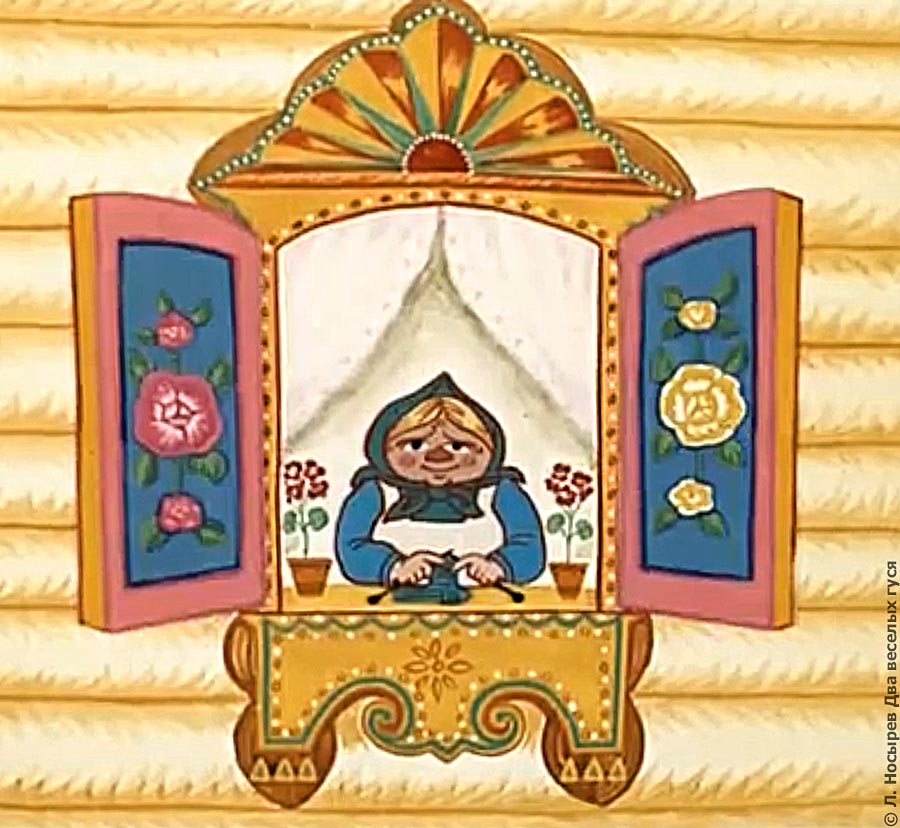 Выполнила: Никитина 
Вера Александровна,
воспитатель
МБДОУ детский сад №146
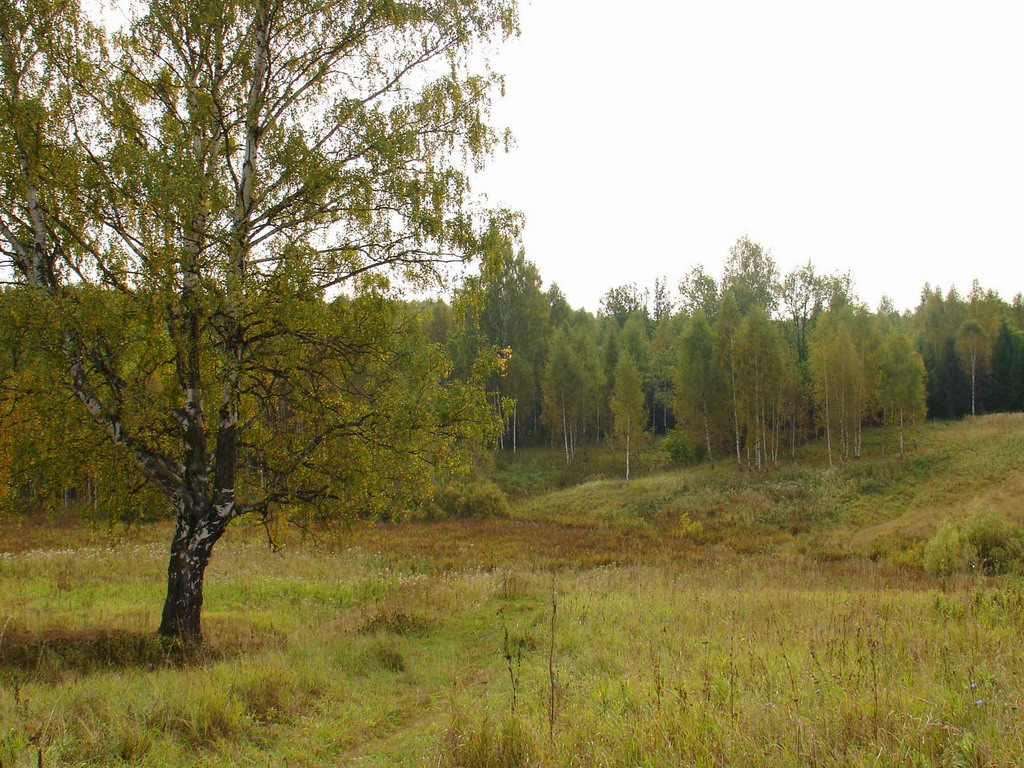 Здравствуйте, гости дорогие! Милости прошу!
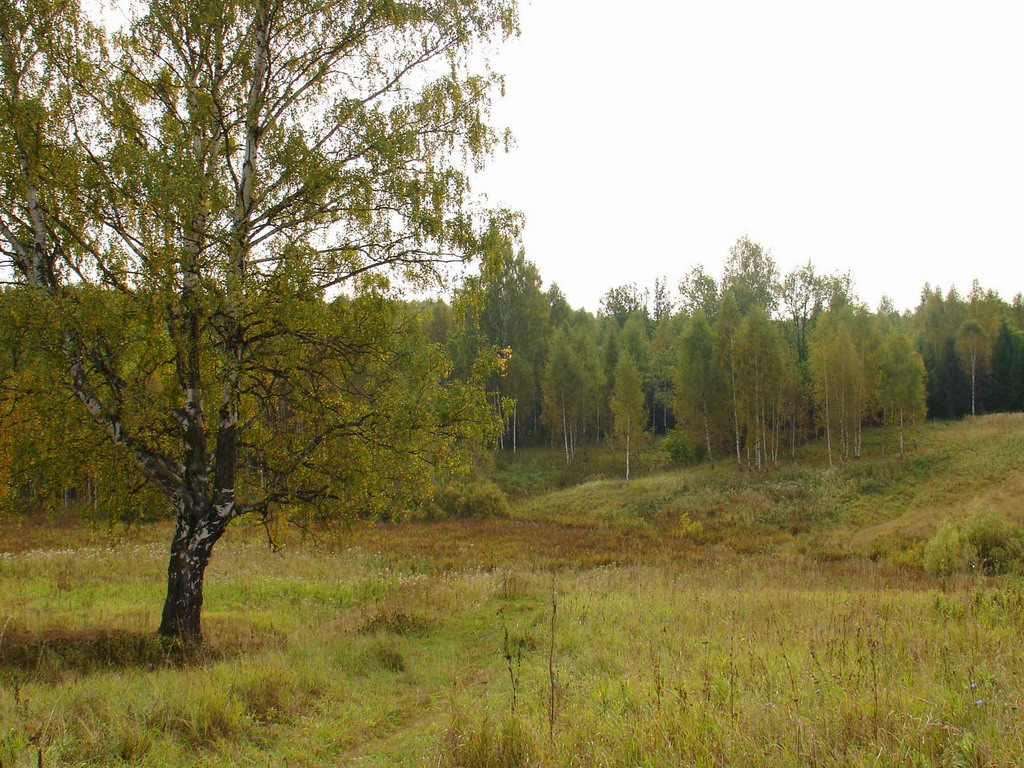 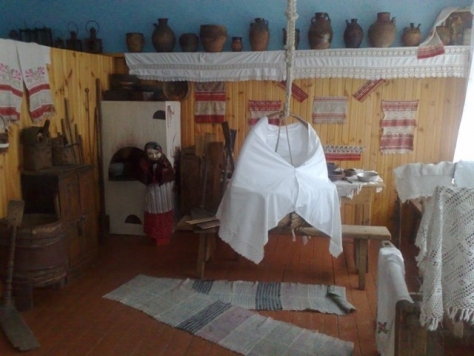 Горница
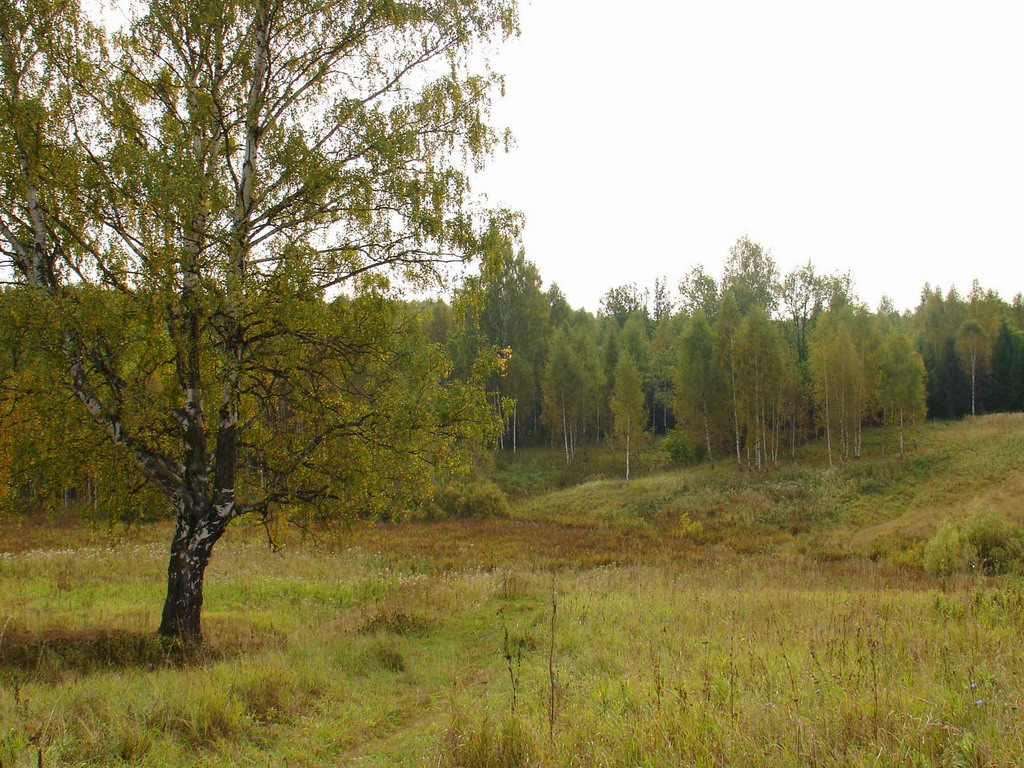 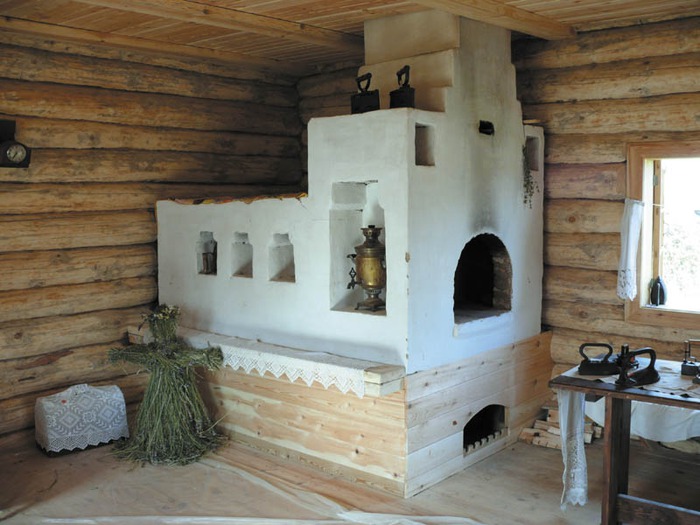 В избе — изба, На избе — труба. Зашумело в избе, Загудело в трубе. Видит пламя народ, А тушить не идёт.
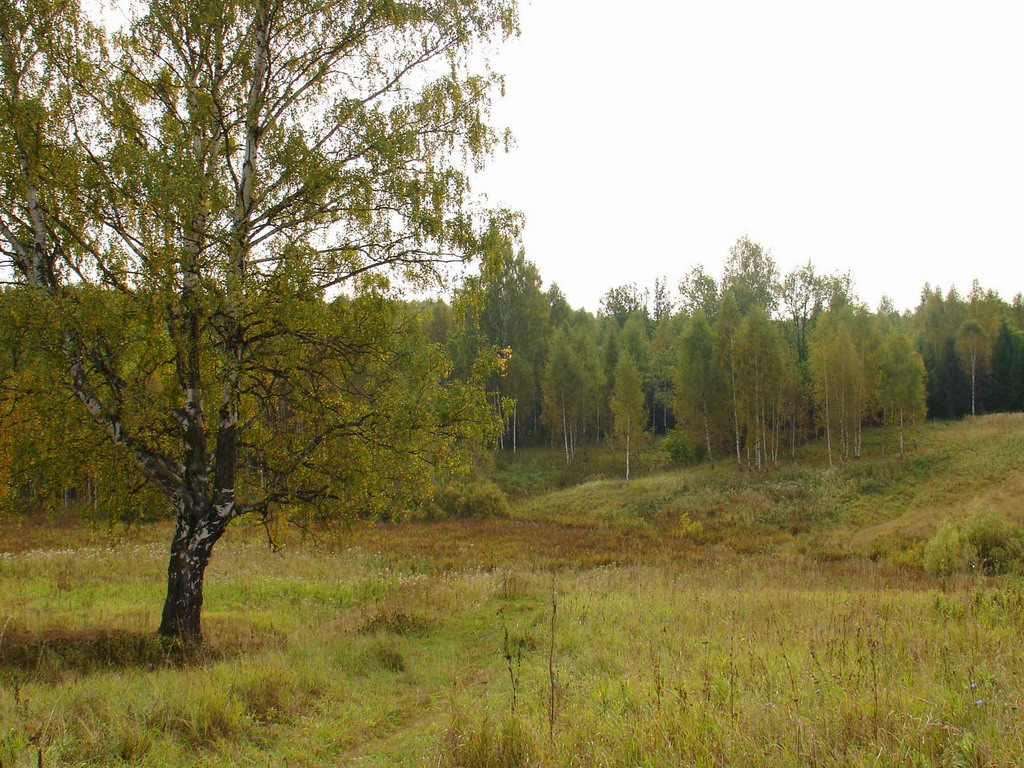 Красный кот Дерево грызет, Дерево грызет, Весело живет. А воды попьет, Зашипит, умрет. Ты его рукой не тронь —Этот красный кот...
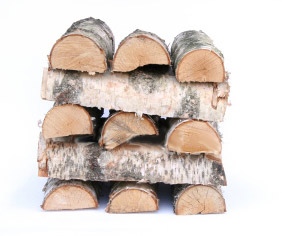 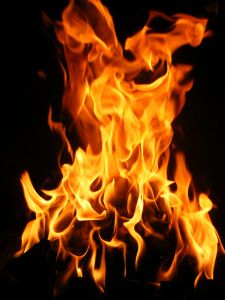 Чтоб в морозы печь топить,
Мы должны их нарубить.
И в сенях или в сарае
Их поленницей сложить.
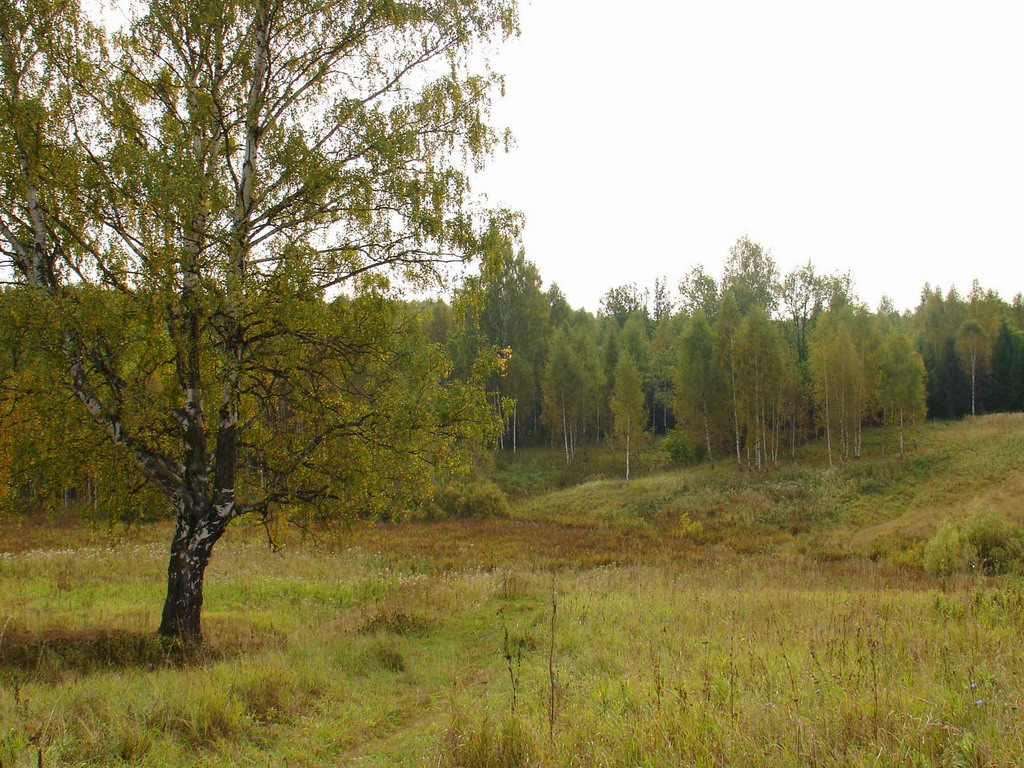 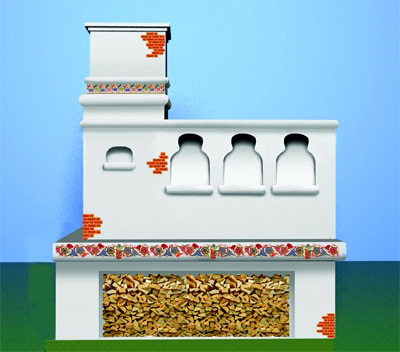 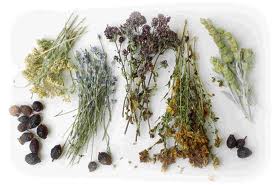 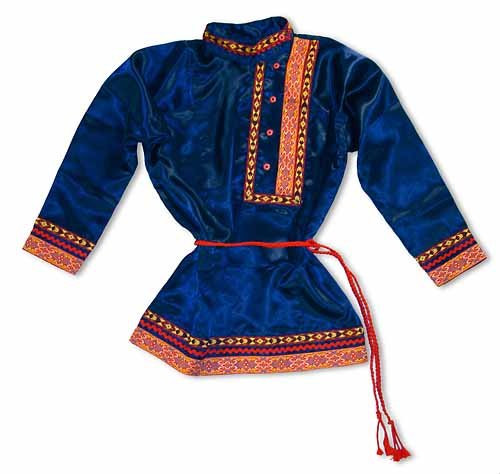 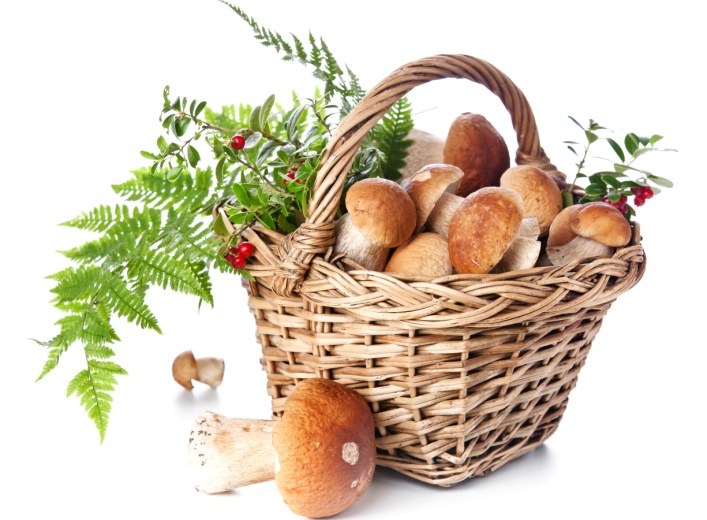 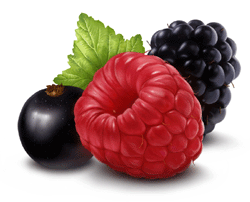 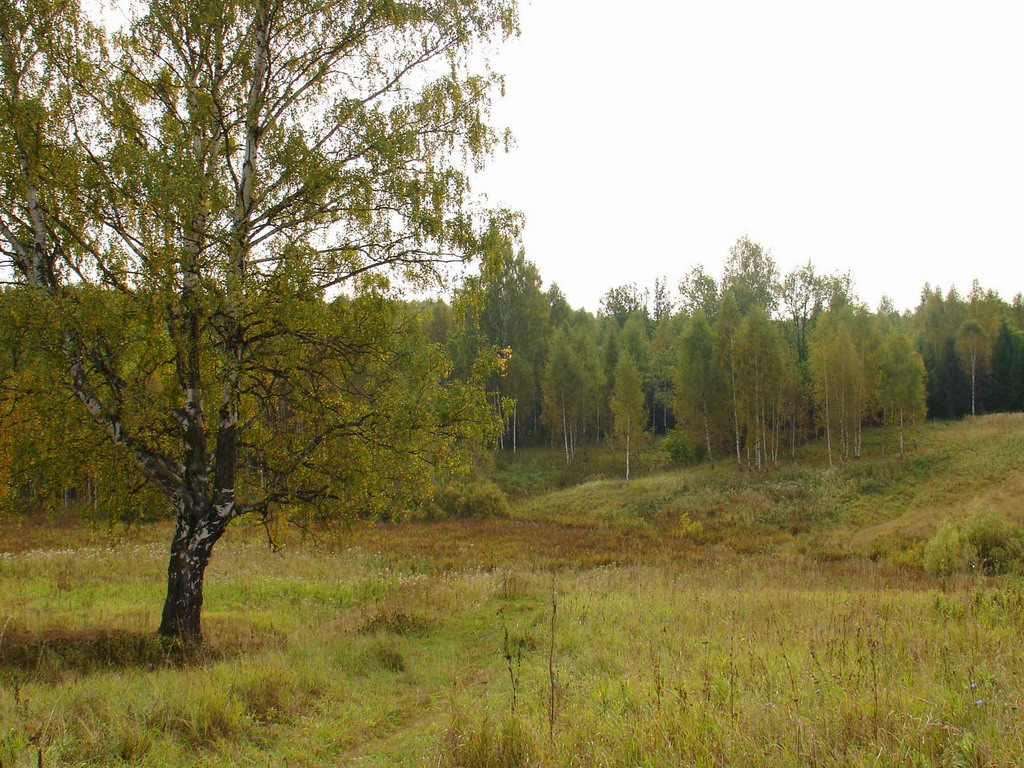 Печь – всему голова
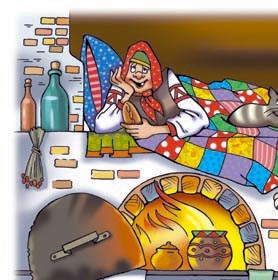 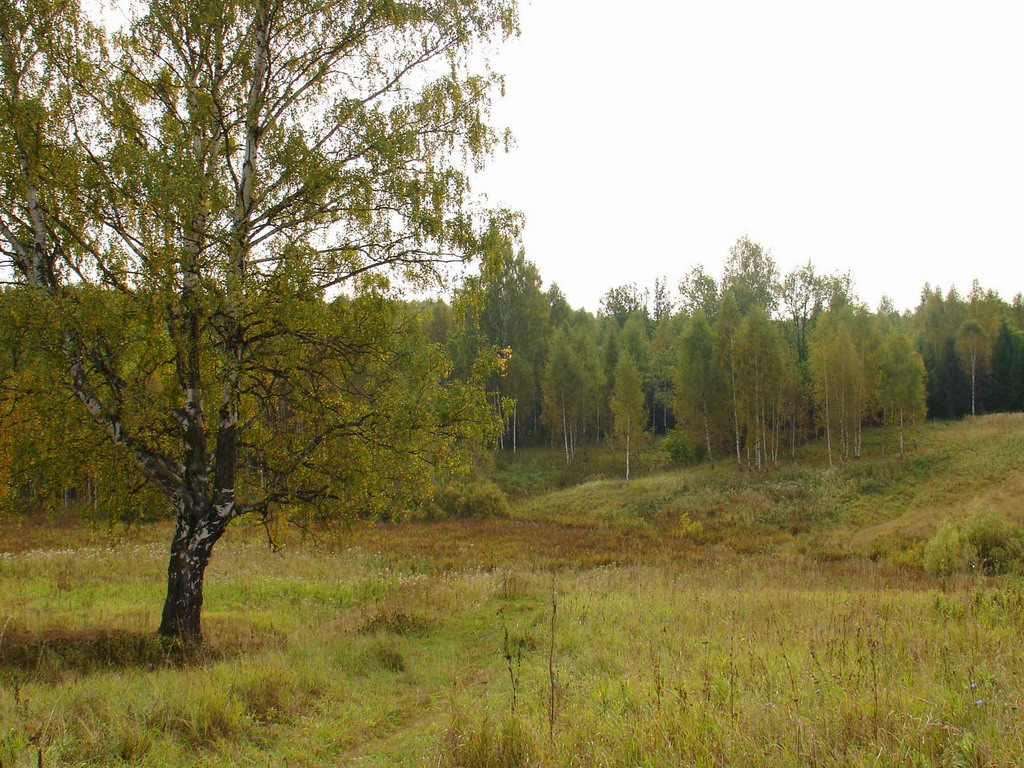 Хорошо живёт коток,котик – маленький роток.Дремлет котик на печи,ждёт с ванилью калачи.
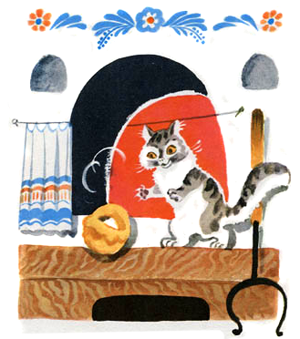 Как у нашего котаШубка очень хороша,Как у котика усыУдивительной красы,Глаза смелые,Зубки белые.
Кот на печку
пошёл,
Горшок каши
нашёл,
На печи калачи
Как огонь горячи
Пряники пекутся,
Коту в лапки
Не даются
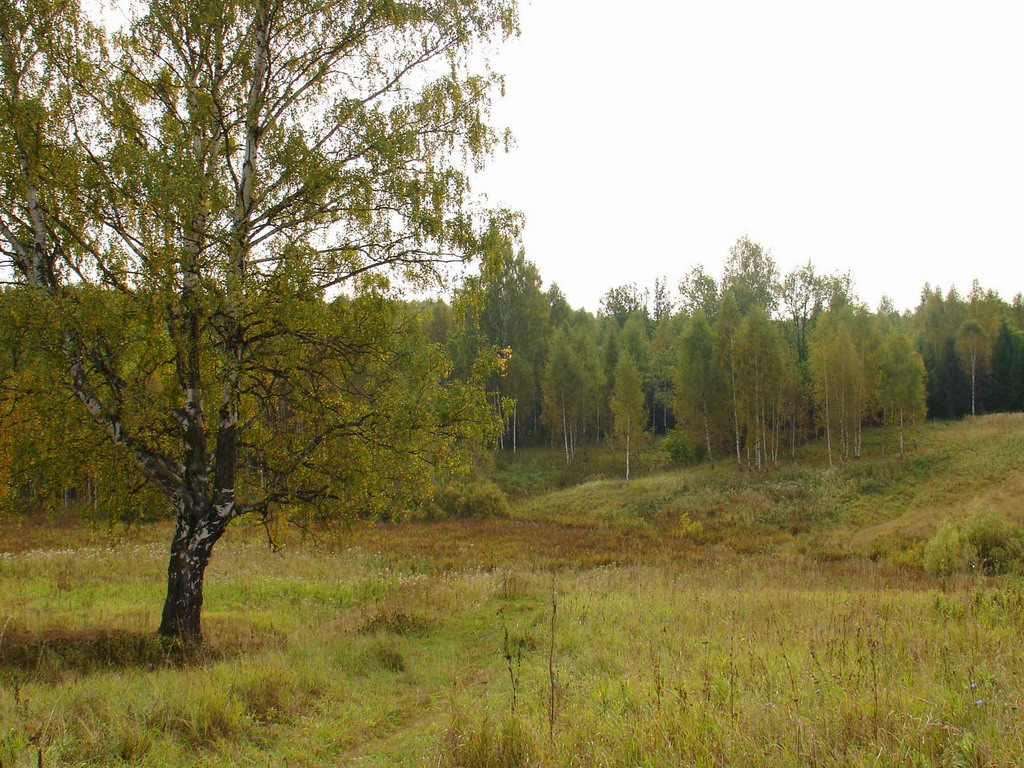 Котя, котенька, коток
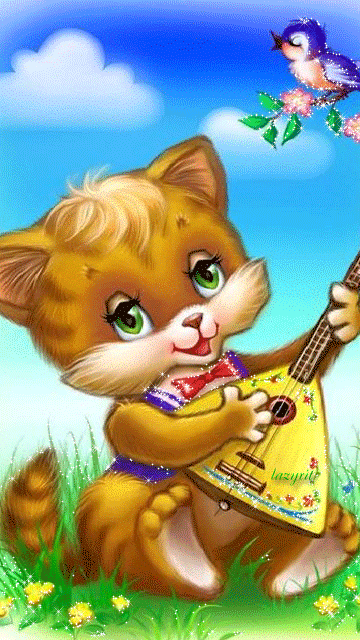 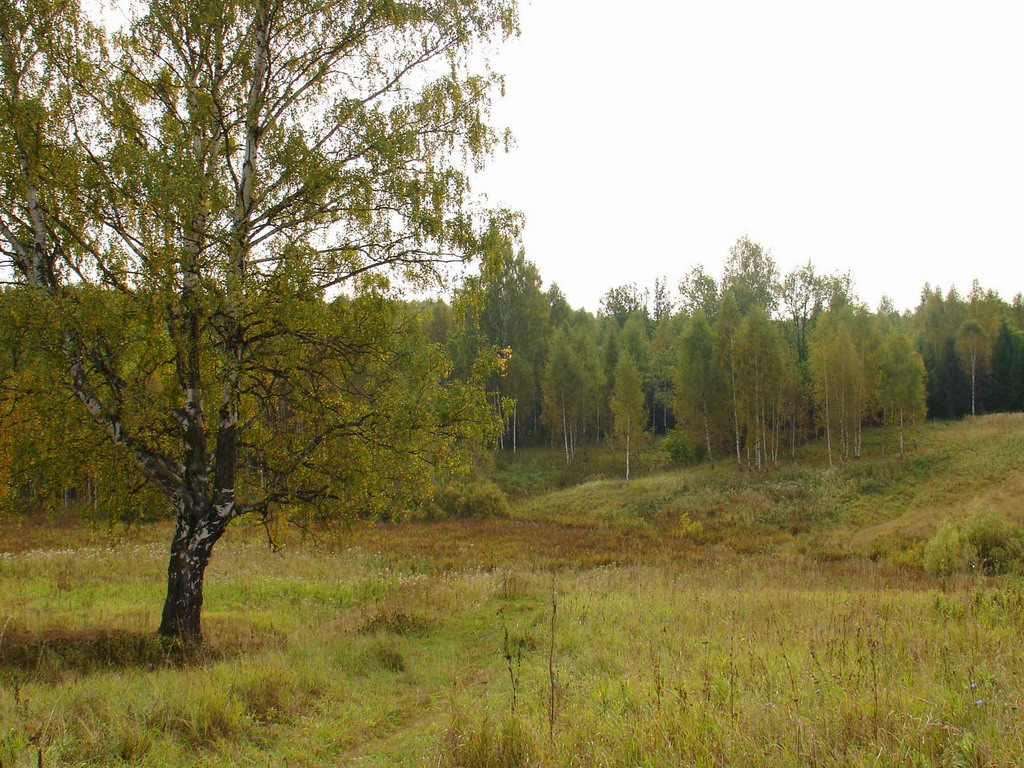 «колыбелька» -произошло от старого русского слова "колыбать", что значит - качать. 
«зыбка» - происходит от слова "зыбать", что также значит «качать».
 «люлька».
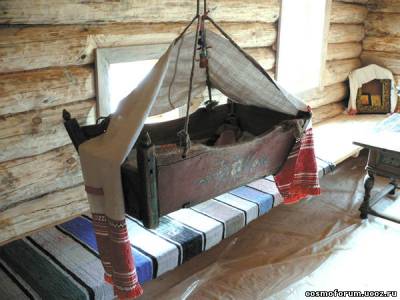 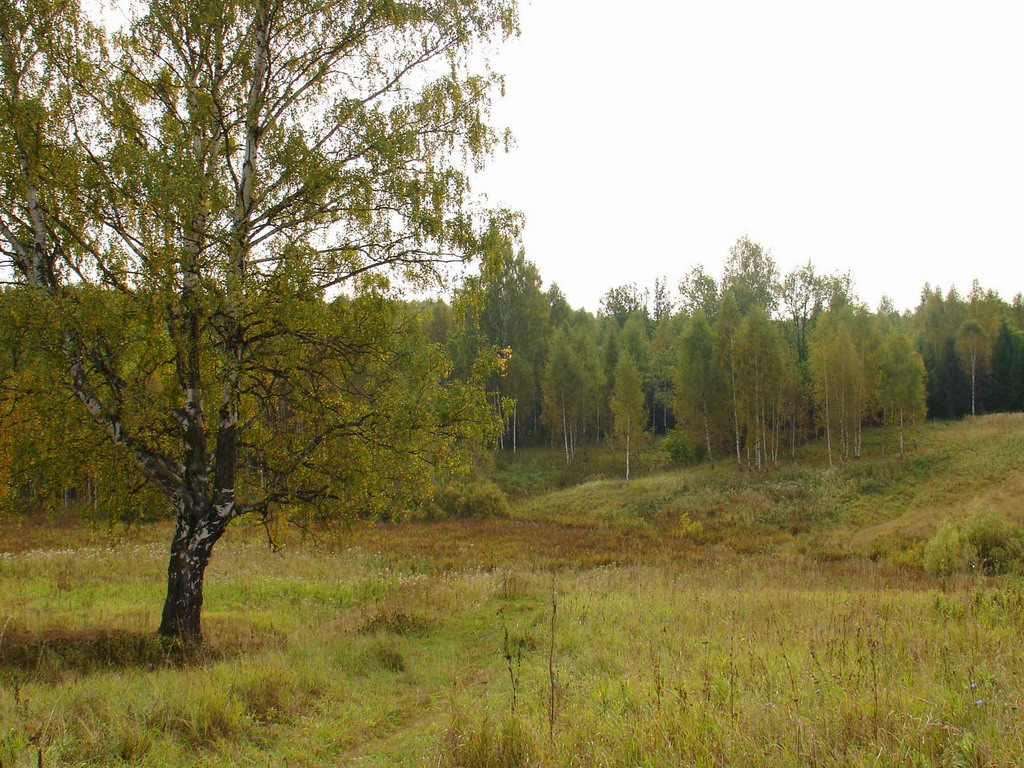 Колыбельная песня
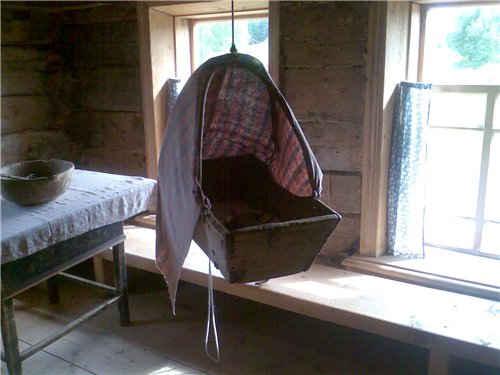 Баю-баюшки-баю Баю-баюшки-баю, Не ложися на краю. Придет серенький волчок,Он ухватит за бочок И потащит во лесок, Под ракитовый кусток. К нам, волчок, не ходи, Нашу Сашу не буди.
Баю-бай, баю-бай! Ты, собачка, не лай… Баю-бай, баю-бай, Ты, собачка, не лай, Белолапа, не скули, Мою Таню не буди.
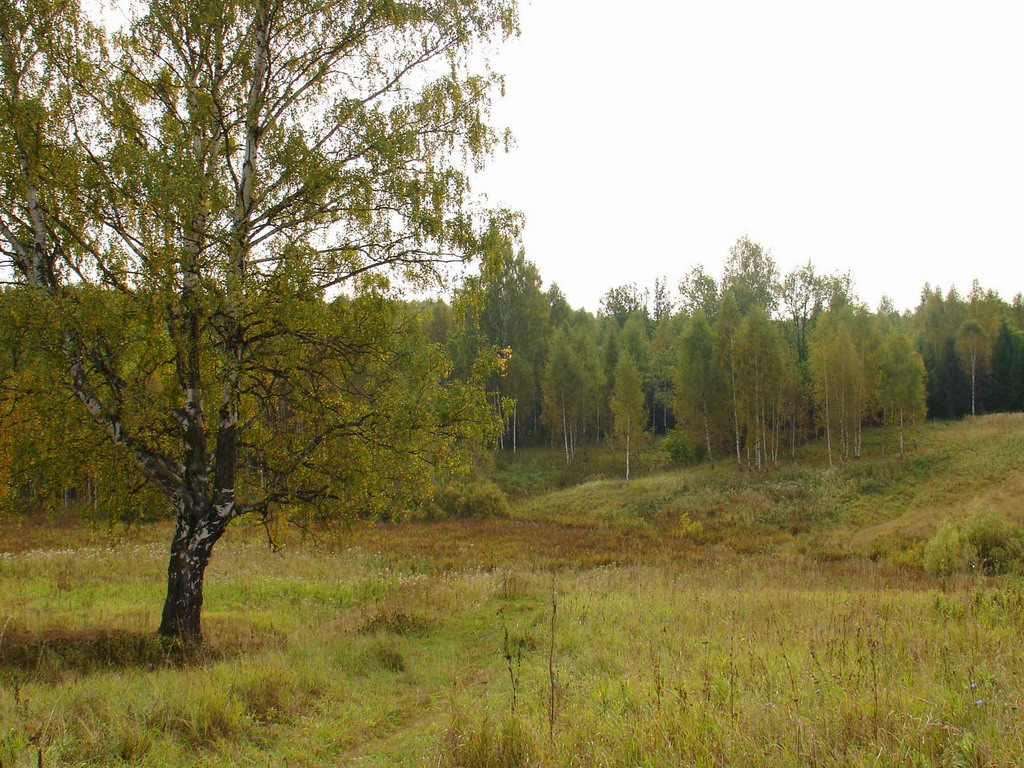 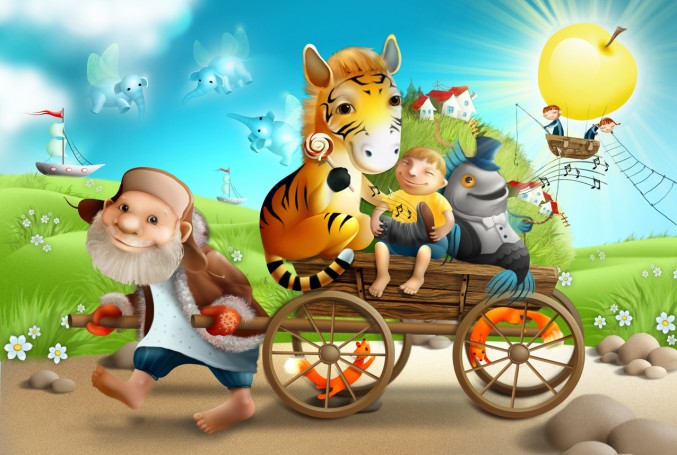 Ехала деревня мимо мужика, 
Вдруг из-под собаки лают ворота. 
Выхватил телегу он из-под кнута
И давай дубасить ею ворота.
Крыши испугались, сели на ворон, 
Лошадь погоняет мужика кнутом.
Рано утром вечерком, 
Поздно на рассвете
Баба ехала пешком
В ситцевой карете.
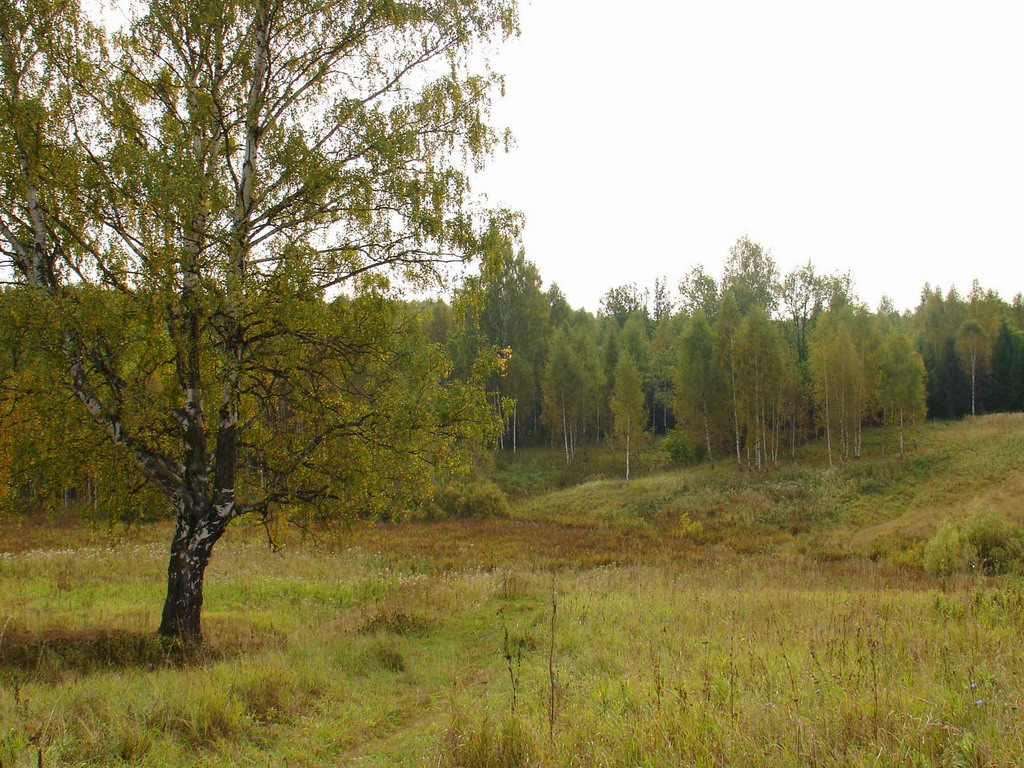 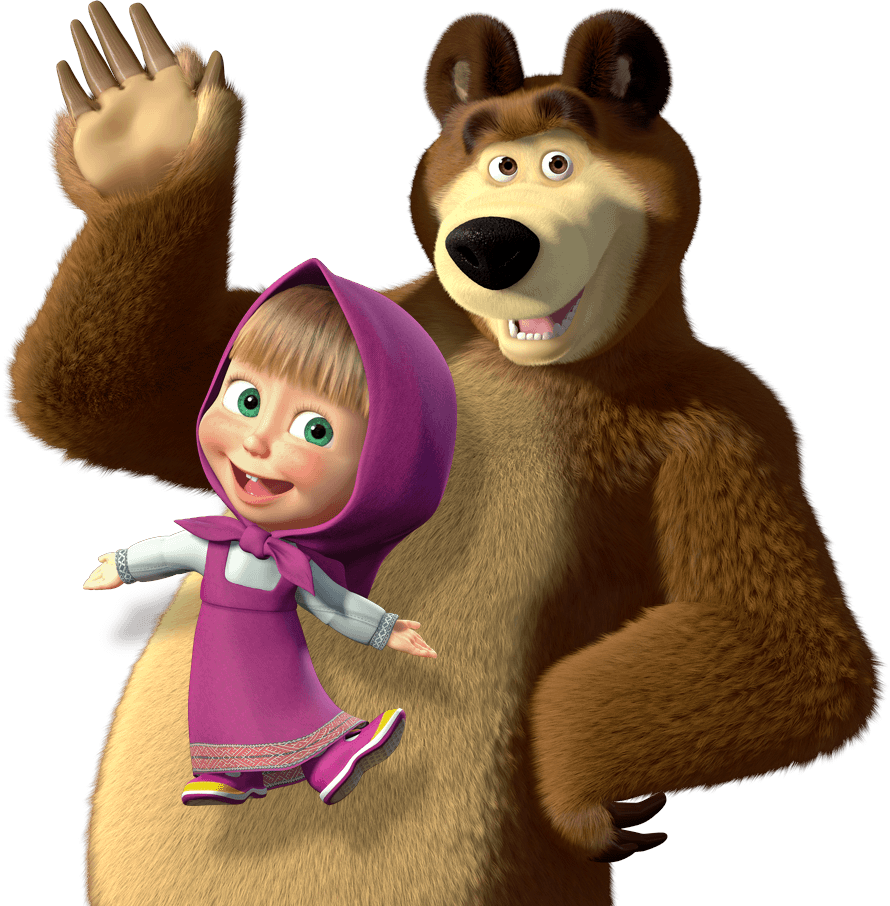 СПАСИБО ЗА ВНИМАНИЕ!